Phonics: revisiting SSCs [ca], [co], [cu]
Y7 Spanish
Term 2.2 - Week 3
Author name(s): Amanda Izquierdo / Nick Avery / Rachel Hawkes

Date updated: 19/04/2020
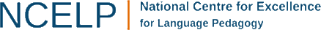 [Speaker Notes: Learning aims for Term 2.2 Week 3:
Revisited SSCs : [ca]/[co]/[cu] 'hard C'
New grammar: DEBER - debo, debes, debe (+ infinitive) 
Revisited grammar: modal verbs: PODER - puedo, puedes, puede QUERER - quiero, quieres, quiere (+ infinitive) modal verbs in negative statements; prototype -ar verbs

Vocabulary to be introduced: 
lunes [1370]; martes [3101]; miércoles [1816]; jueves [1650]; viernes [1259]; sábado [1179]; domingo [693] (pre-learnt)
deber [71]; debo; debes; debe; organizar [1053]; lavar [1676] sacar [273]; limpiar [1713]; suelo [552]; basura [2479]; ropa [782]; aunque [131]; otro [35].

Vocabulary re-visited as part of last week’s homework is included below for reference, in case you wish to briefly revisit it in class. Where possible, vocabulary items from these and other previous weeks have also been integrated into the activities.

2.1, week 5: trabajar [174]; buscar [179]; descansar [1749]; preparar [570]; comida [906]; animal [322]; pasar [68]; tiempo [80]; campo [342]; junto[s] [149]; solo [181]

1.2, week 7: dar [42]; doy; das; da; querer [58]; quiero; quieres; quiere; regalo [1986]; padre [162]; madre [226]; hermano [333]; hermana [3409]; dinero [364]; a [8]

Source of frequency rankings: Davies, M. & Davies, K. (2018). A frequency dictionary of Spanish: Core vocabulary for learners (2nd ed.). London: Routledge.]
cara
campo
ca
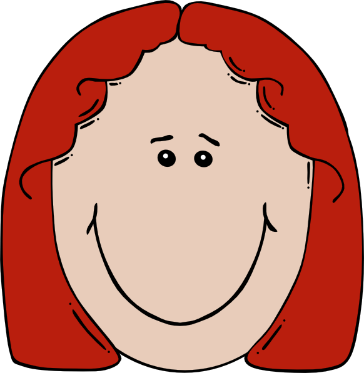 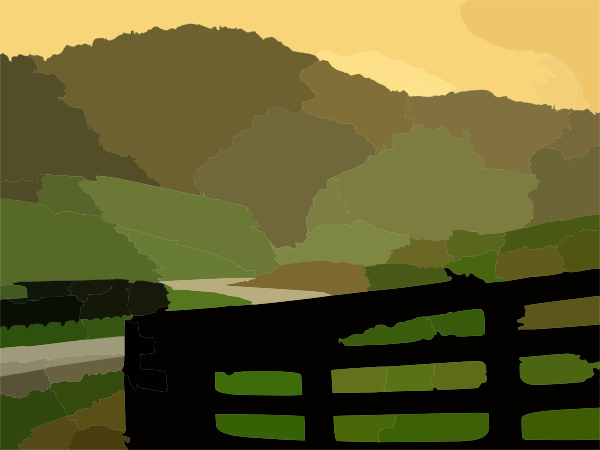 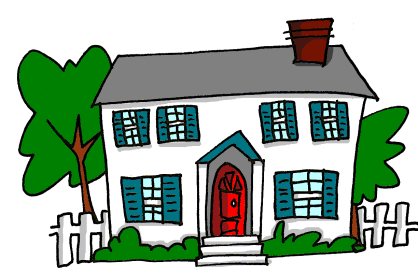 cantar
cambiar
casa
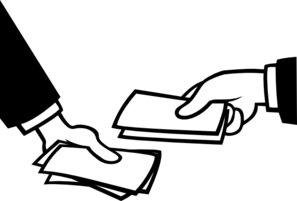 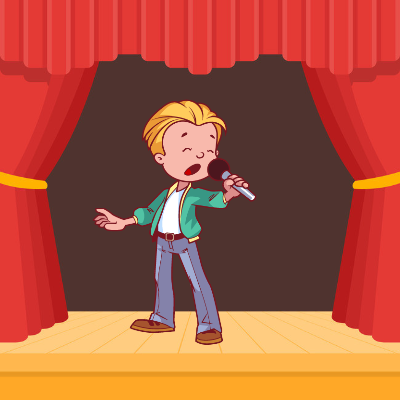 calle
£
$
[street]
Nick Avery
[Speaker Notes: Introduce and elicit the pronunciation of the individual SSC ‘ca’ and then the source word again (with gesture, if using).Then present and elicit the pronunciation of the five cluster words.
The cluster words have been chosen for their high-frequency, from a range of word classes, with the SSC (where possible) positioned within a variety of syllables within the words (e.g. initial, 2nd, final etc.). Additionally, we have tried to use words that build cumulatively on previously taught SSCs (see the Phonics Teaching Sequence document) and do not include new SSCs. Where new SSCs are used, they are often consonants which have a similar symbol-sound correspondence in English.]
cara
campo
ca
cantar
cambiar
casa
calle
Nick Avery
[Speaker Notes: Without the images, students focus this time again closely on the SSC and the cluster words.]
cara
campo
ca
cantar
cambiar
casa
calle
Nick Avery
[Speaker Notes: Without the images or sound, students have to pronounce the words themselves.]
coche
costa
co
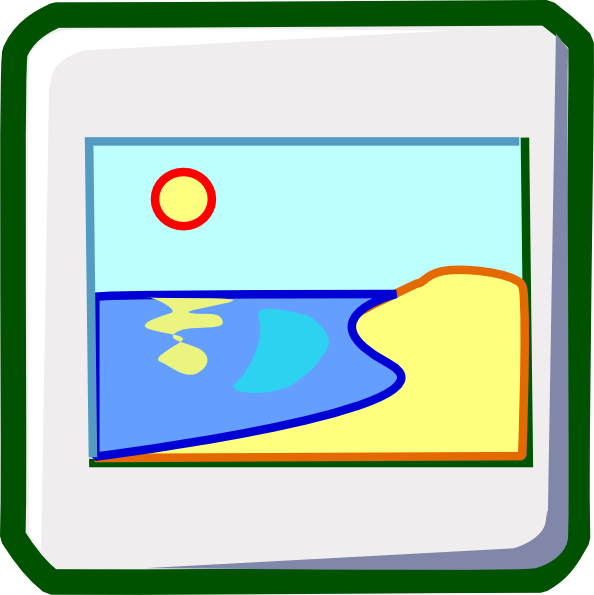 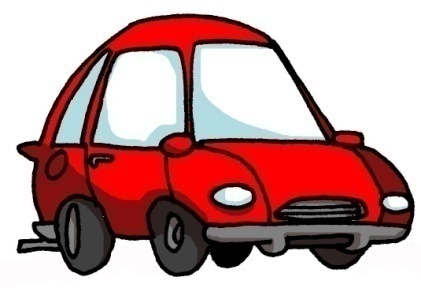 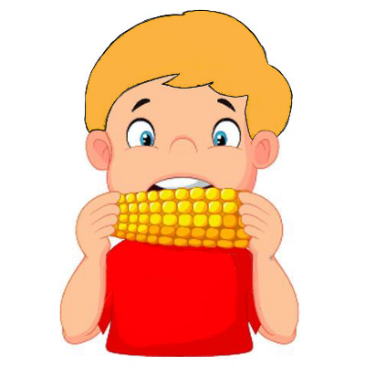 comer
con
blanco
Con ketchup
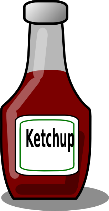 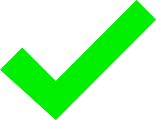 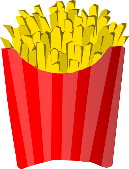 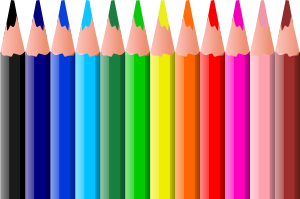 ¿cómo?
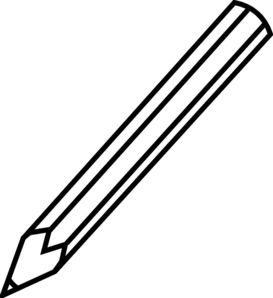 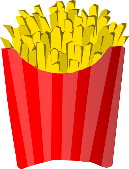 [how…?]
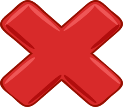 Nick Avery
[Speaker Notes: Introduce and elicit the pronunciation of the individual SSC ‘co’ and then the source word again (with gesture, if using).Then present and elicit the pronunciation of the five cluster words.
The cluster words have been chosen for their high-frequency, from a range of word classes, with the SSC (where possible) positioned within a variety of syllables within the words (e.g. initial, 2nd, final etc.). Additionally, we have tried to use words that build cumulatively on previously taught SSCs (see the Phonics Teaching Sequence document) and do not include new SSCs. Where new SSCs are used, they are often consonants which have a similar symbol-sound correspondence in English.

Teachers whose students have been also been taught French may wish to use the word ‘coche’ to also highlight the difference between the ‘ch’ in Spanish, and the softer ‘ch’ in French (as in ‘chat’)]
coche
costa
co
comer
con
blanco
¿cómo?
Nick Avery
[Speaker Notes: Without the images, students focus this time again closely on the SSC and the cluster words.]
coche
costa
co
comer
con
blanco
¿cómo?
Nick Avery
[Speaker Notes: Without the images or sound, students have to pronounce the words themselves.]
cuatro
cultura
cu
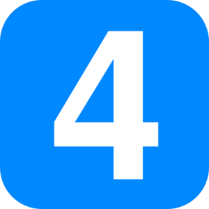 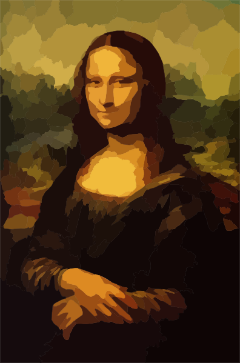 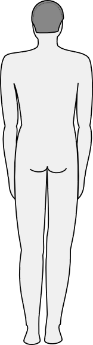 cuerpo
escuchar
cuadro
escuela
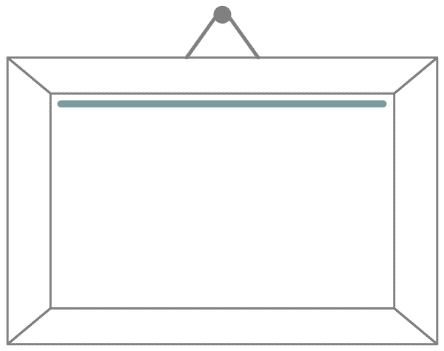 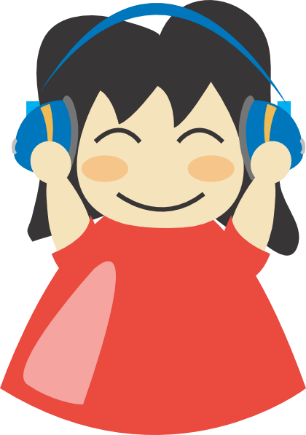 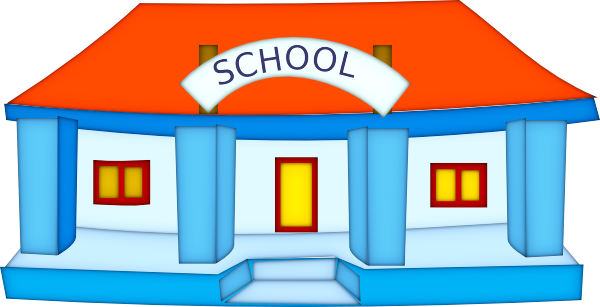 Nick Avery
[Speaker Notes: Introduce and elicit the pronunciation of the individual SSC ‘cu’ and then the source word again (with gesture, if using).Then present and elicit the pronunciation of the five cluster words.
The cluster words have been chosen for their high-frequency, from a range of word classes, with the SSC (where possible) positioned within a variety of syllables within the words (e.g. initial, 2nd, final etc.). Additionally, we have tried to use words that build cumulatively on previously taught SSCs (see the Phonics Teaching Sequence document) and do not include new SSCs. Where new SSCs are used, they are often consonants which have a similar symbol-sound correspondence in English.]
cuatro
cultura
cu
cuerpo
escuchar
cuadro
escuela
Nick Avery
[Speaker Notes: Without the images, students focus this time again closely on the SSC and the cluster words.]
cuatro
cultura
cu
cuerpo
escuchar
cuadro
escuela
Nick Avery
[Speaker Notes: Without the images or sound, students have to pronounce the words themselves.]
escuchar / escribir
Escribe la palabra.
Escucha.
Marca ‘CA’, ‘CO’ o ‘CU’.
Escucha otra vez.
¿Cómo se dice en inglés?
comida
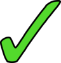 food
1
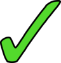 película
film
2
cantar
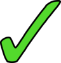 to sing, singing
3
artistic
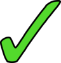 artístico
4
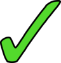 countryside
campo
5
newspaper
periódico
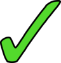 6
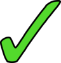 escuchar
7
to listen, listening
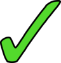 correct
correcto
8
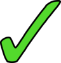 cultura
culture
9
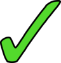 descansar
to rest, resting
10
[Speaker Notes: These are all words that students have already learnt in previous lessons. Therefore, students will not only be revisiting the SSCs [ca]/[co]/[cu], but also recalling previously taught vocabulary.]
escuchar
¿Qué escuchas? ¿[CA], [CO] o [CU]?
CO
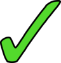 1
Doy libros a un compañero.
I give books to a classmate.
[Speaker Notes: Sentence-level phonics practice (whole class activity). Students first listen and decide if they hear ‘ca’, ‘co’ or ‘cu’. They are then shown the sentence and its translation. On the next slide, the same sentence appears with target SSCs missing. Students have to read the sentence aloud in chorus, recalling the missing SSCs as they read aloud.

A number of words from this week’s revisited vocabulary sets are included in these sentences.]
leer / hablar
co
Doy libros a un ___mpañero.
1
[Speaker Notes: Students read the sentence aloud in chorus, recalling the missing SSCs as they read aloud. The audio can be played again, for reinforcement of the pronunciation.]
¿Qué escuchas? ¿[CA], [CO] o [CU]?
escuchar
CO
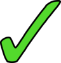 2
La madre quiere un coche blanco.
The mother wants a white car.
[Speaker Notes: Sentence-level phonics practice (whole class activity). Students first listen and decide if they hear ‘ca’, ‘co’ or ‘cu’. They are then shown the sentence and its translation. On the next slide, the same sentence appears with target SSCs missing. Students have to read the sentence aloud in chorus, recalling the missing SSCs as they read aloud.

A number of words from this week’s revisited vocabulary sets are included in these sentences.]
leer / hablar
co
La madre quiere un ___che blan___.
co
2
[Speaker Notes: Students read the sentence aloud in chorus, recalling the missing SSCs as they read aloud. The audio can be played again, for reinforcement of the pronunciation.]
¿Qué escuchas? ¿[CA], [CO] o [CU]?
CO y CA
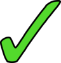 3
La hermana pasa tiempo con un amigo en la calle.
The sister spends time with a male friend in the street.
[Speaker Notes: Sentence-level phonics practice (whole class activity). Students first listen and decide if they hear ‘ca’, ‘co’ or ‘cu’. They are then shown the sentence and its translation. On the next slide, the same sentence appears with target SSCs missing. Students have to read the sentence aloud in chorus, recalling the missing SSCs as they read aloud.

A number of words from this week’s revisited vocabulary sets are included in these sentences.]
leer / hablar
La hermana pasa tiempo ___n un amigo en la ___lle.
co
3
ca
[Speaker Notes: Students read the sentence aloud in chorus, recalling the missing SSCs as they read aloud. The audio can be played again, for reinforcement of the pronunciation.]
¿Qué escuchas? ¿[CA], [CO] o [CU]?
CA y CO
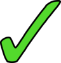 4
Cantar solo puede ser complicado.
Singing alone can be complicated.
[Speaker Notes: Sentence-level phonics practice (whole class activity). Students first listen and decide if they hear ‘ca’, ‘co’ or ‘cu’. They are then shown the sentence and its translation. On the next slide, the same sentence appears with target SSCs missing. Students have to read the sentence aloud in chorus, recalling the missing SSCs as they read aloud.

A number of words from this week’s revisited vocabulary sets are included in these sentences.]
leer / hablar
co
___ntar solo puede ser ___mplicado.
Ca
4
[Speaker Notes: Students read the sentence aloud in chorus, recalling the missing SSCs as they read aloud. The audio can be played again, for reinforcement of the pronunciation.]
¿Qué escuchas? ¿[CA], [CO] o [CU]?
CA y CU
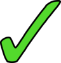 5
Caminamos juntos a la escuela. Es la cultura aquí.
We walk together to school. It’s the culture here.
[Speaker Notes: Sentence-level phonics practice (whole class activity). Students first listen and decide if they hear ‘ca’, ‘co’ or ‘cu’. They are then shown the sentence and its translation. On the next slide, the same sentence appears with target SSCs missing. Students have to read the sentence aloud in chorus, recalling the missing SSCs as they read aloud.

A number of words from this week’s revisited vocabulary sets are included in these sentences.]
leer / hablar
___minamos juntos a la escuela. Es la ___ltura aquí.
Ca
cu
5
[Speaker Notes: Students read the sentence aloud in chorus, recalling the missing SSCs as they read aloud. The audio can be played again, for reinforcement of the pronunciation.]